Snow Map 2003/193Land PEATE, Test 8
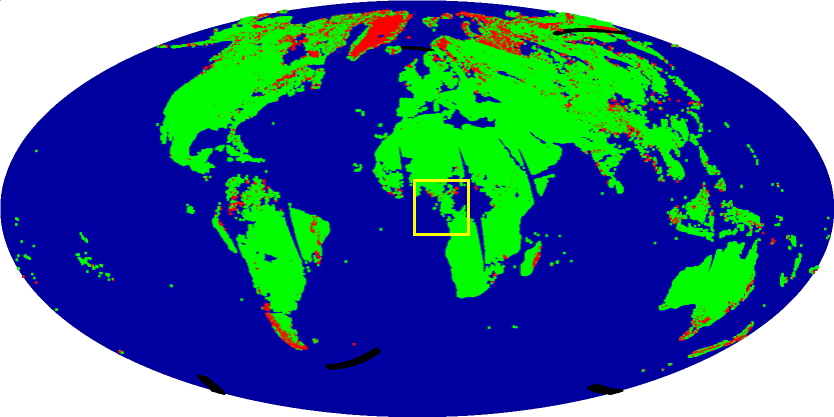 Snow Detections 2003/193(Confident Clear)
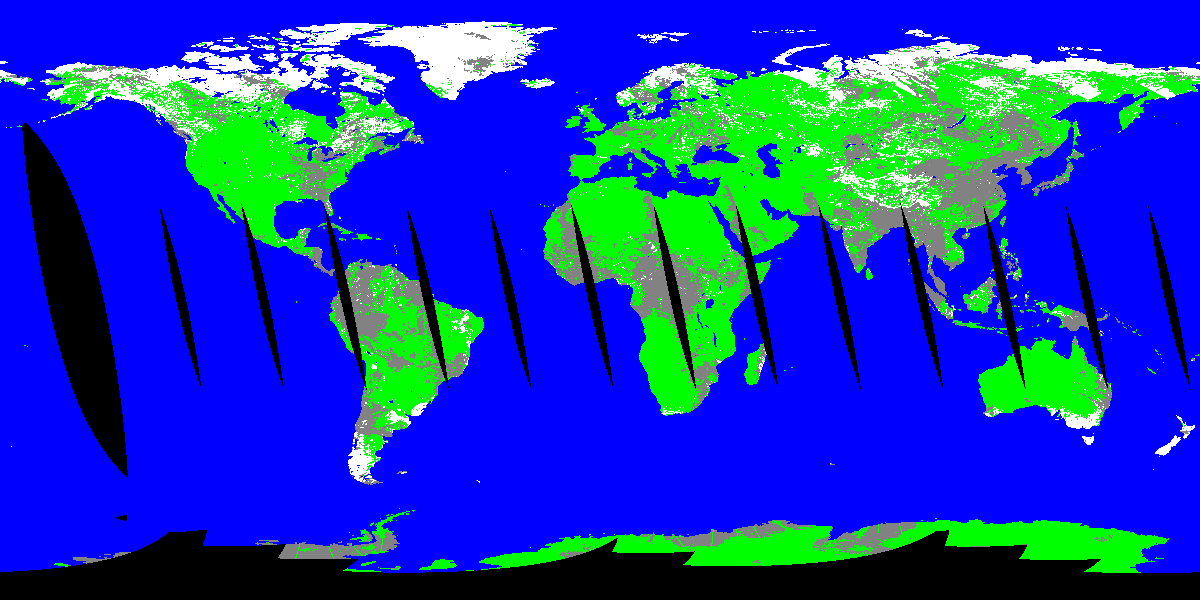 Thematic Map 2003/193(Confident Clear)
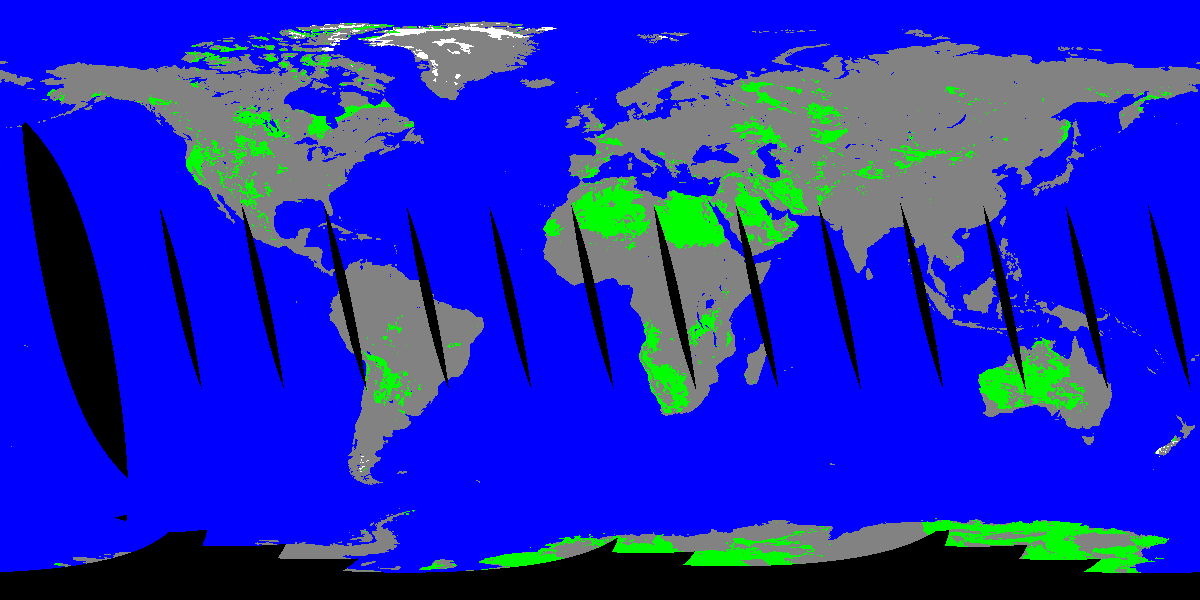 Snow Fraction 2003/193(Confident Clear)
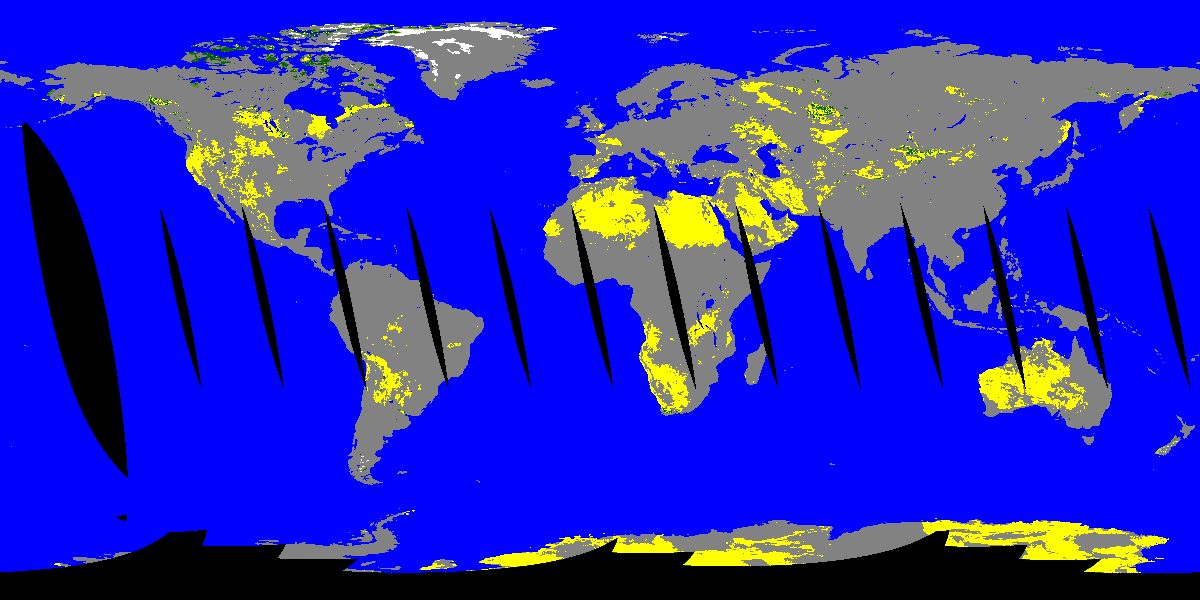 Snow Map 2003/193Land PEATE, Test 8
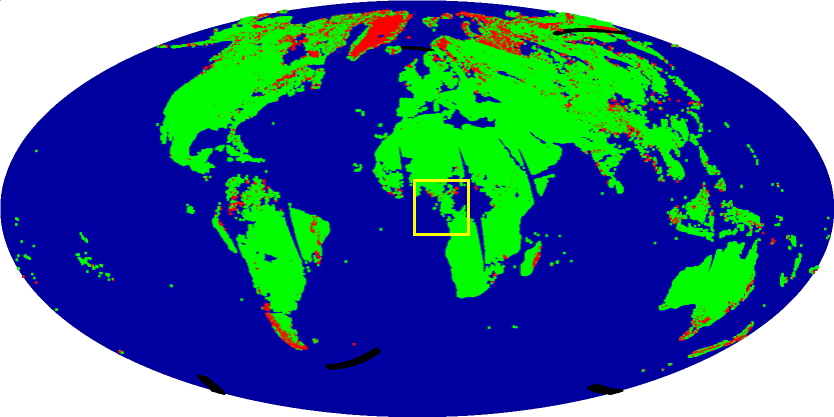 Snow Detections 2003/193(Confident and Probably Clear)
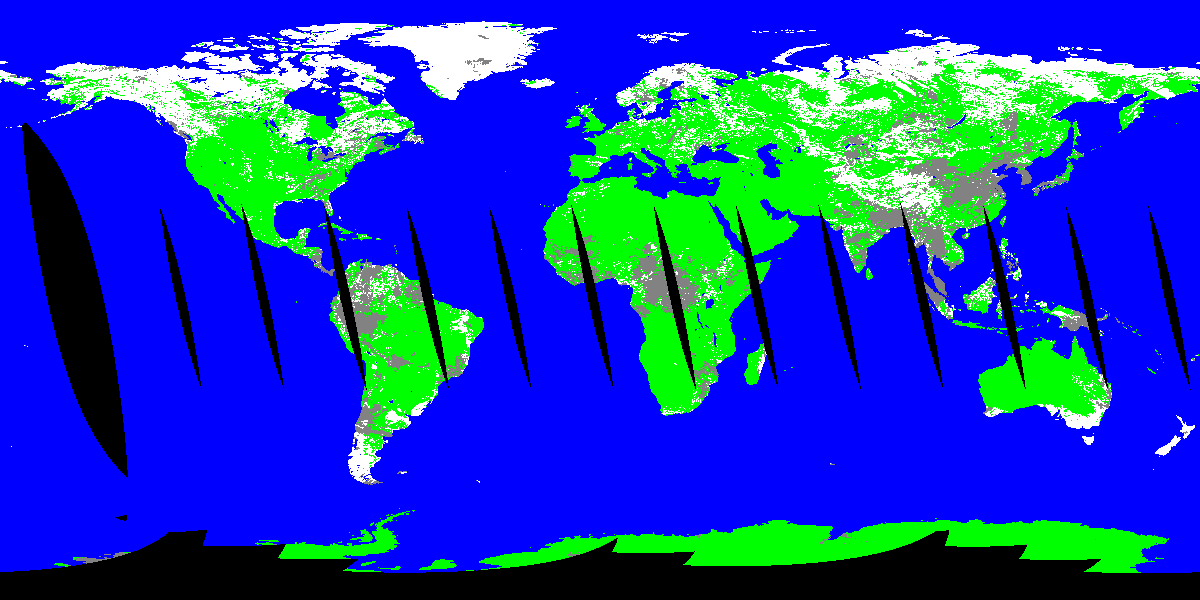 Thematic Map 2003/193(Confident and Probably Clear)
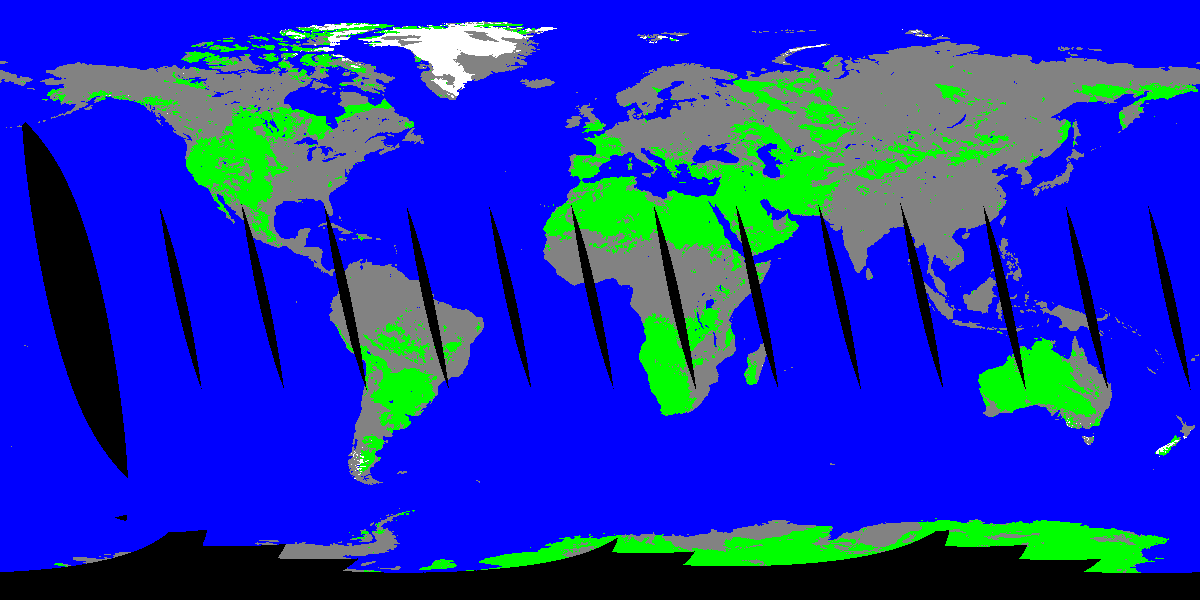 Snow Fraction 2003/193(Confident and Probably Clear)
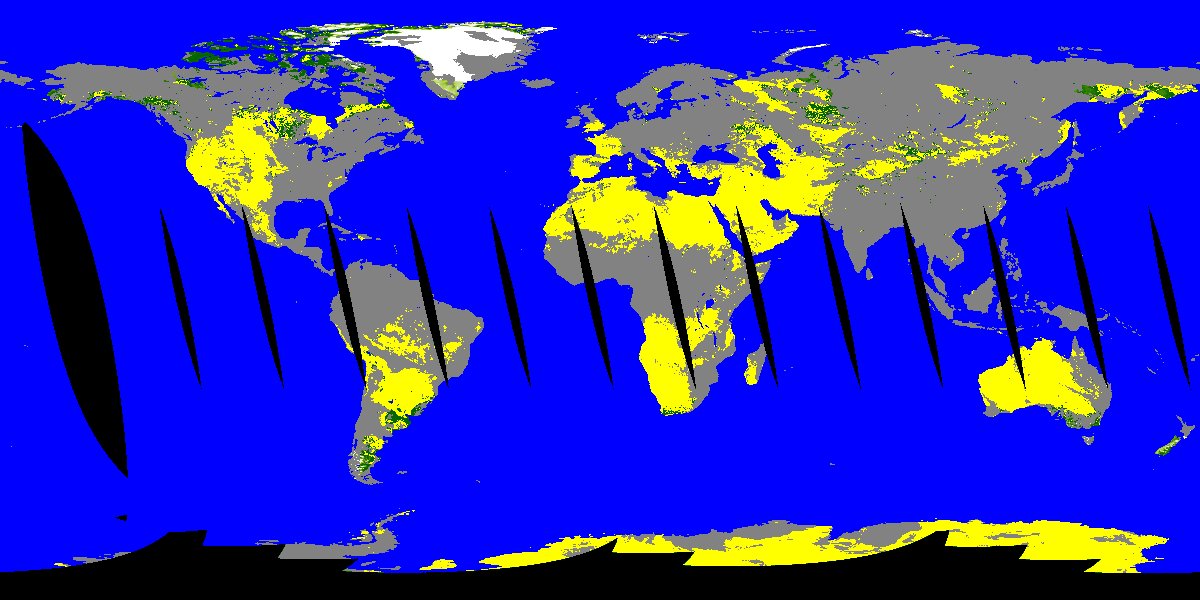 Snow Map 2003/033Land PEATE, Test 6
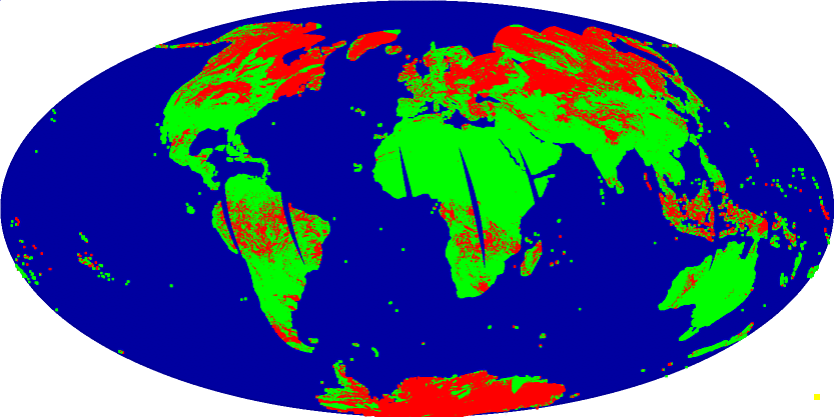 Snow Detection 2003/033(Confident and Probably Clear)
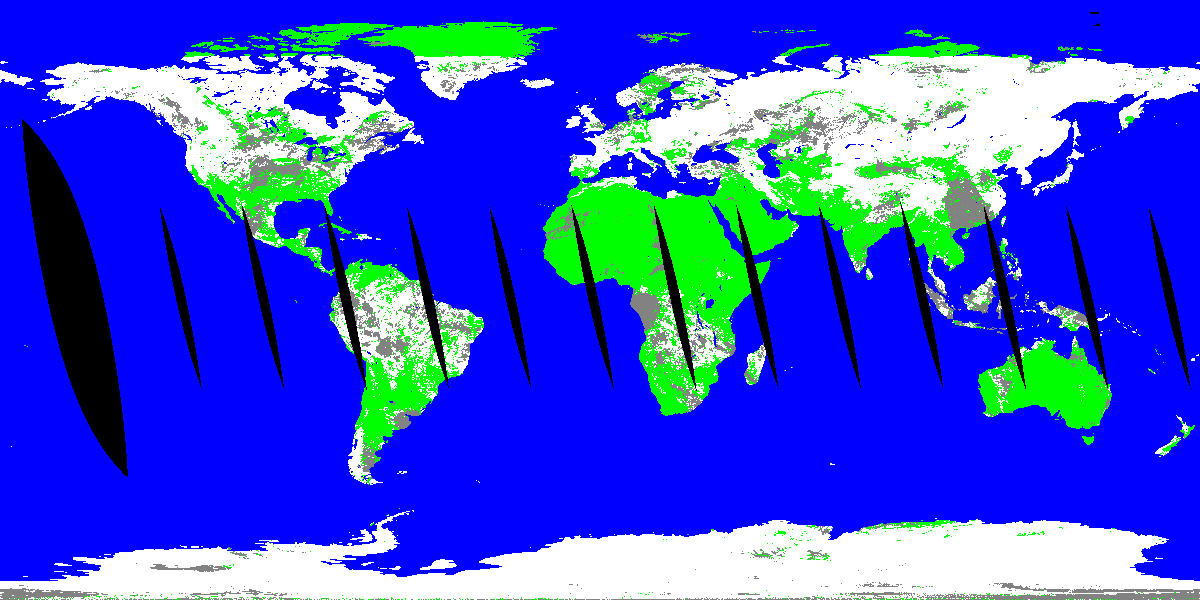 Thematic Map 2003/033(Confident and Probably Clear)
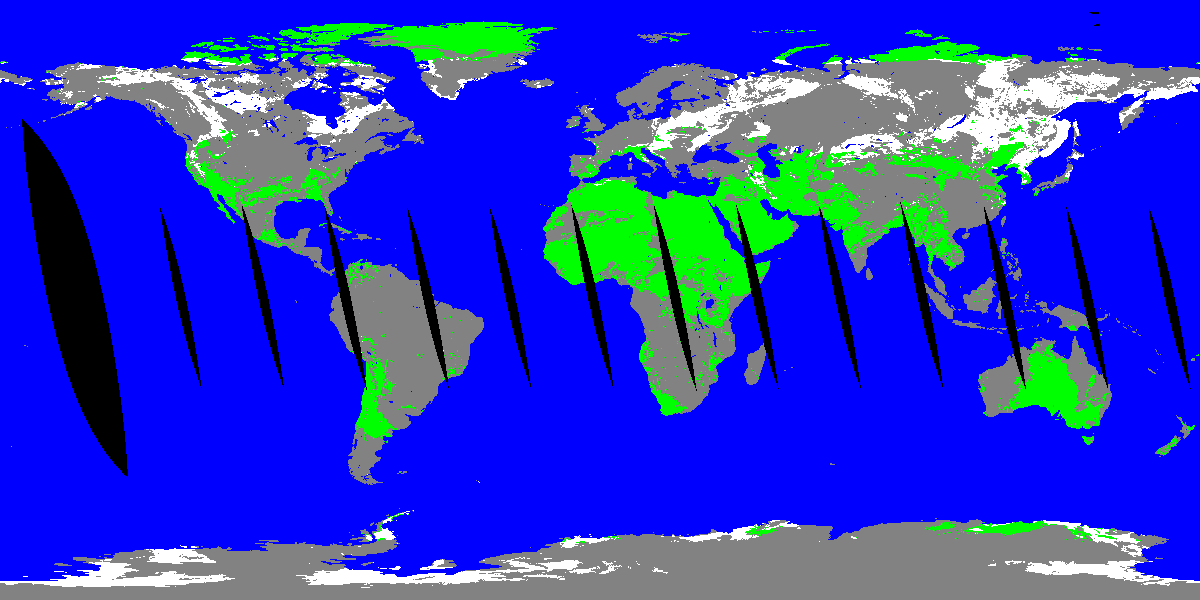 Snow Fraction 2003/033(Confident and Probably Clear)
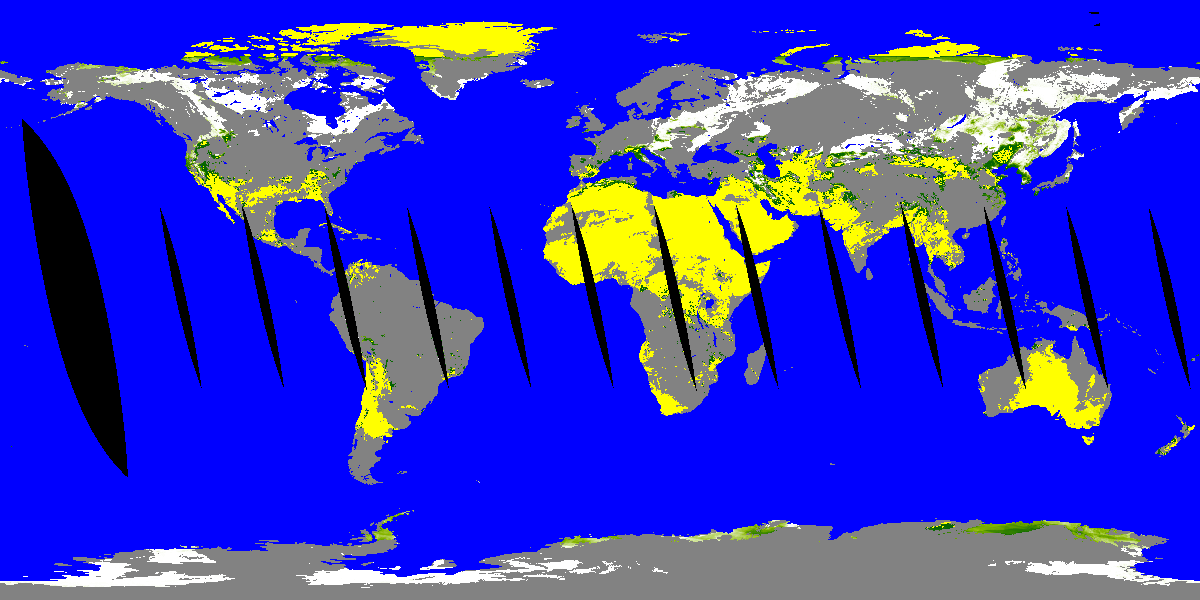